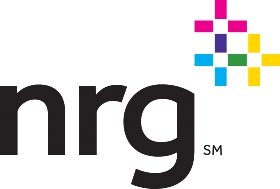 Market Design in New England
Pete Fuller
Restructuring Roundtable
February 28, 2014
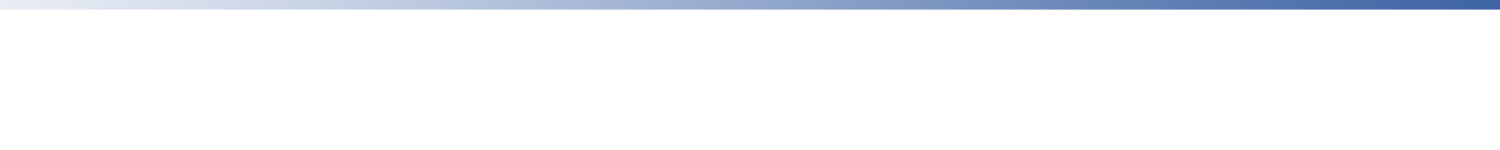 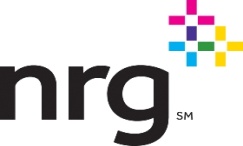 ISO’s FCM PI vs. NEPOOL Proposal
ISO’s FCM PI
Re-define capacity as ‘delivery of energy or reserves during operating scarcity conditions’
Style capacity as a two-settlement structure; sellers commit 3+ years in advance to supply a pro-rata share of real-time energy and reserves
Impose very high penalty/payment for under- or over-producing in real-time ($2,000/MWh to start; ultimately $5,455/MWh)
NEPOOL Proposal
Increase real-time scarcity pricing for energy and reserves to roughly double current levels
Establish capacity as a ‘resource adequacy’ product by measuring resource availability during peak load periods when adequacy is most at risk
Builds on familiar concepts used in this and other regional capacity markets
1
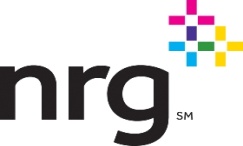 The NEPOOL Proposal
1) Address energy market pricing problems in the energy market
Real-time prices that reflect the full cost (and/or value) of meeting reserve constraints provide strong incentive for suppliers to be available and for loads to consume efficiently
2) Make the capacity product a capacity product
Procure enough to meet resource adequacy criterion
Measure performance that is within the control of the resource owner, ie, how available is the resource’s full capability in the daily markets?
Focus on high-load hours where most of the resource adequacy deficiency risk resides
2
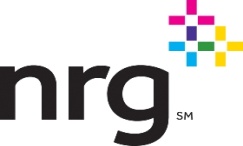 Flaws in the ISO Proposal
1)    No real-time price signals for the demand side
Energy purchase/consumption decisions will not reflect the actual cost/value of balancing the system when reserves are scarce
2)	    Sustainability of the design
If investors respond at all, new capacity will largely eliminate operating scarcity, undermining the basis for pricing FCM PI
3)    Managing the transition of the fleet
FCM PI significantly ratchets up the risk of participation by legacy fossil units, increasing the likelihood of non-price retirement as a risk-mitigation strategy for the ~6,100MW of ‘at risk’ resources not yet slated to retire1
ISO New England’s Strategic Transmission Analysis, June 14, 2013, http://www.iso- ne.com/pubs/pubcomm/pres_spchs/2013/final_rourke_raab_061413.pdf
3
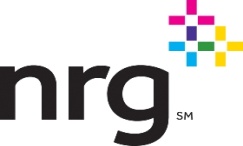 Flaws in the FCM PI Proposal
4)	    Real-time Operating Incentives
PI creates incentives for supply to be on-line when scarcity occurs, potentially distorting real-time scheduling and dispatch
5)    Energy and Reserve Market Reforms
ISO underestimates the impact of recent and pending market design changes (hourly offers, reserve scarcity pricing increases, resource auditing, elimination of FCM floor price, more stringent Shortage Event definition, FCM demand curve)
6)	    Commercial Reasonability
 ISO has failed to convince nearly 90% of the Market Participants that PI is a workable or advantageous market construct
4
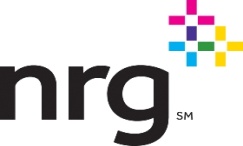 FCM Demand Curve
Reproduced from Brattle Group presentation to NEPOOL Markets Committee, January 14, 2014
5
http://www.iso-ne.com/committees/comm_wkgrps/mrkts_comm/mrkts/mtrls/2014/jan14152014/a04_the_brattle_group_capacity_demand_curve_presentation_01_14_14.pptx
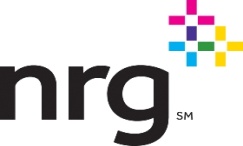 FCM Demand Curve
The Shape of the Curve
Brattle correctly notes the ‘trade-offs’ in setting the curve shape
Flatter curves will provide more certainty – for both investors and consumers – and generally more surplus, leading to lower energy and overall costs
Many ‘candidate’ curves suggest a ~30% probability of procuring less than Net Installed Capacity Requirement, the minimum reliability requirement
Curves that avoid significant risk of under-procuring Net ICR will lead to better operational reliability for the region
6
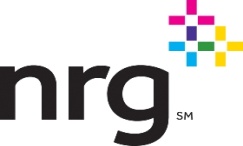 FCM Demand Curve
Net Cost of New Entry (Net CONE)
Brattle/ISO evaluated three potential bases:
Industrial (‘Frame’) CT
Combined Cycle
Aero-derivative CT
Brattle is recommending CC, based on commercial viability and prevalence in practice
CONE is appropriately based on the technology with lower capital costs and relatively higher energy costs, ie, simple cycle CT
There is little to no experience or interest in Industrial CTs in the Northeast markets
An aero-derivative CT is the right basis for the New England market
7
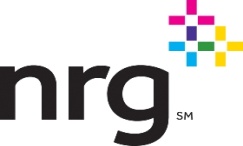 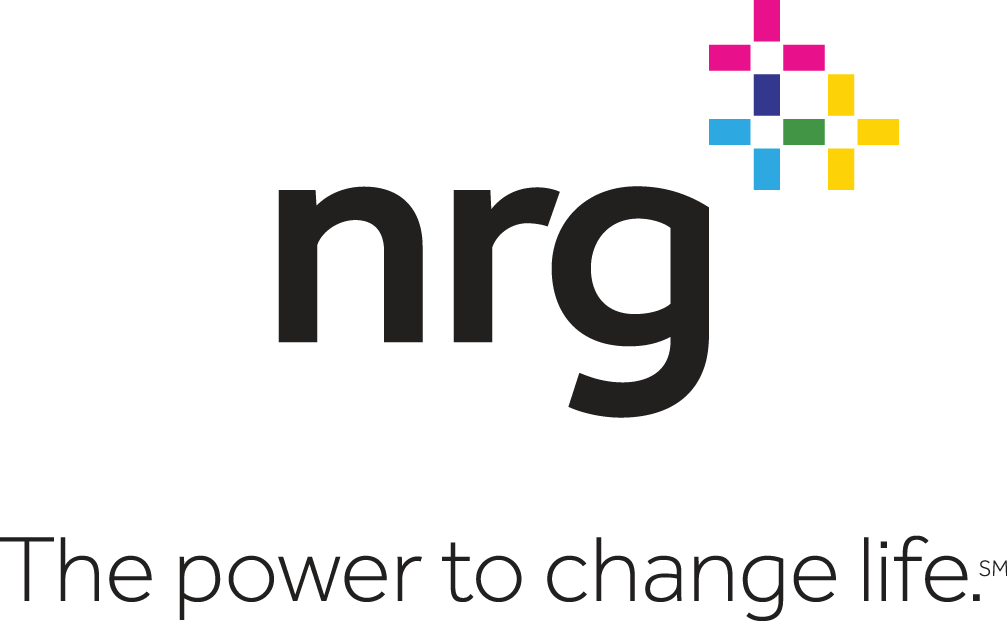 8